Creating Inclusive Early Childhood Programs That Benefit All Children – Part I:  Introducing Your Childhood Inclusion Initiative
Building Community Collaboratives In Order to Fulfill the Promise of the State of California’s Inclusive Early Education and Expansion Program (IEEEP)
Welcome and Nuts and Bolts
Location of bathrooms
Wifi access – [include specific info here]
Parking lot (for questions)
Use post-its to write down your question and post them to the “Parking lot,”; we will address these throughout the session
[Speaker Notes: Delete this slide if doing a Zoom conference and just have a Welcome slide or no slide at all; instruct participants to use the “Chat” feature to ask questions
If using this slide - insert wifi network and password into the slide; Provide participants with Post-It notes to write down questions and things they would like addressed, and designate a place for them to post them; address these throughout the session or at the end of the session]
The Wonderful Thing About Children is that Everyone of them is SpecialFrom Head Start’s Special Quest
[Speaker Notes: We want to start right off today with a video from Head Start’s Special Question project about preschool inclusion; click on the lower left corner  and then click on the play button – it take a little bit to start]
Introductions
As we go around the room, please tell us:
Your name
Where you work and your role
Let us know of if you have previous experience in inclusive preschool setting
One thing that stood out for you in the video
[Speaker Notes: Record on a chart paper what stood out in the video as people comment]
Expectations
We are Safe & Healthy
Make a comfortable space for yourself
Take breaks as needed
Move as you need to
We are Respectful, Friendly & Kind
Be an attentive listener; and stay on topic; resist side conversations
Value everyone’s ideas & be supportive
Step-up & step-back
Cell phones off

(Adapted from WestEd for Child & Family Studies – Beginning Together)
[Speaker Notes: You can revise or delete this slide if you are doing a Zoom meeting;  Step-up and Step-back means that we encourage everyone to share their perspective; and if you are one who shares easily, be sure that you are giving others a chance to share]
Purpose
To begin to build a common understanding and knowledge base related to early childhood inclusion: 
Federal and state laws
Benefits for all children
What is necessary to make early childhood inclusion successful
To share the focus of the California Inclusive Early Education and Expansion Program, and the specifics of our county grant
[Speaker Notes: Important to start on the same playing field.
People are attending to all different levels of knowledge and experience.]
Outcomes
To begin to build a working collaborative  to promote early childhood inclusion
To understand the steps necessary to manage complex change – especially as it relates to increasing access for children birth to 5 years with identified disabilities, including children who have significant disabilities
To gain the necessary knowledge to be able to promote the grant vision of early childhood inclusion
County Grant Vision
[Speaker Notes: Individual counties will need to insert their vision which is stated in their grant application]
What is Early Childhood Inclusion?DEC/NAEYC Joint Position Statement, April 2009
“Early childhood inclusion embodies the values, policies, and practices that support the right of every infant and young child and his or her family, regardless of ability, to participate in a broad range of activities and contexts as full members of families, communities, and society.  The desired result of inclusive experiences for children with and without disabilities and their families include a sense of belonging and membership, positive social relationships and friendships, and development and learning to reach their full potential.  The defining features of inclusion that can be used to identify high quality early childhood programs and services are access, participation, and supports.”
[Speaker Notes: Ask  for a participant to read this statement out loud;  if no one volunteers asks someone specific;   Point out that this statement written in 2009 comes from Early Childhood (National Association for the Education of Young Children)  and Early Childhood Special Education (Division of Early Childhood – a subdivision of the Council for Exceptional Children, or CEC)]
What is Early Childhood Inclusion? US Dept of Health & Human Services, US Dept of Education 2015
US Dept of Health and Human Services, and the US Department of Education issued a joint statement in 2015 (See handout)
Up to this point there was no national statement or guidance regarding inclusion; this statement was significant because federal departments came together to develop and share this vision
[Speaker Notes: This statement is rather long, so we won’t read the whole thing ;Provide a Handout of the 2015 Joint Statement and point out that this is significant because up to this was the first time the federal departments came together to share a vision for inclusion]
Inclusion is a National and State Focus
States across the country continue to struggle with delivery of preschool services in “regular” settings
Preschool programs  include a majority of children who are typically developing.  They may include, but is not limited to, the following:
Head Start (federally funded program)
CA State Preschool Programs (funded by CDE)
Preschool classes offered to an eligible pre-kindergarten population by the public school system
Private preschools
Group child development centers or childcare


(adapted from WestEd Center for Child & Family Studies – Beginning Together)
Why the push for early childhood inclusion?
It’s the law
It’s about belonging
Its benefits are supported by research
It benefits all 

We all do better 
when 
all  are included.
[Speaker Notes: Recommend a change of presenters within the process]
It’s the Law
Part B&C of the Individuals with Disabilities Act (IDEA)
Americans with Disabilities Act (ADA)
Section 504 of the Rehabilitation Act of 1973
California laws and regulations
[Speaker Notes: Don’t go into specifics of the laws at this time; refer the to the handout which talks about the laws

.]
It’s About Belonging
“When inclusion…is fully embraced, we abandon the idea that children have to become ‘normal’ in order to contribute to the world. Instead, we search for and nourish the gifts that are inherent in all people. We begin to look beyond typical ways of becoming valued members of the community, and, in doing so, begin to realize the achievable goal of providing all children with an authentic sense of belonging.”  Norman Kunc
Families want a sense that they belong to their communities
Children need to belong in order to learn and grow
From Wested Center for Child & Family Studies “Beginning Together”
[Speaker Notes: Children don’t need to get ready or achieve certain skills in order to attend preschool; all children are invited to come – we get ready for them!]
Benefits Supported By Research
Children with disabilities in inclusive settings – including those with significant disabilities
Benefit from the implementation of evidence-based strategies 
Experience greater cognitive and communication development 
Tend to have similar levels of engagement as their typically developing peers 
Are more likely to practice newly acquired skills
Tend to be absent fewer days
Demonstrate stronger social-emotional skills- more social interaction, larger network of friends, more socially competent

From 2015 Federal Policy Statement on Inclusion
[Speaker Notes: Have each participant read one benefit]
It Benefits All Children
Children without disabilities benefit from being in inclusive classrooms
Show positive developmental, social and attitudinal outcomes
Capable of demonstrating greater compassion and empathy
Can have a more positive perception of children with disabilities
Can develop a better understanding of diversity and disability concepts
Can benefit from the presence of developmental specialist who can identify and address delays in development that might otherwise have not been identified
From the 2015 Federal Policy Statement on Inclusion
[Speaker Notes: Have each participant read one benefit]
The Inclusive Early Education and Expansion Program – Purpose
“The IEEEP is established for the purpose of increasing access to inclusive ELC programs, particularly in low-income and high-need communities, for children with disabilities, including children with severe disabilities.  Key to successful inclusion of children with disabilities is a strong partnership among local educational agencies, subsidized ELC child care and preschool programs (both public and private), and local special education partners, particularly those with expertise in inclusive early learning and care environments.”
Highlights of County Grant and Funding
Presentation and Discussion regarding the local county  IEEEP grant plan, funding, and partnership
Possibly a small handout developed by inclusion coordinator.
[Speaker Notes: Each County needs to individualize this information to present to their collaborative/consortium]
County experience
Talk with your partner and develop a list
Of three potential  barriers to inclusion  within the community/agency you are representing
Choose one barrier to share with larger group
[Speaker Notes: Provide 5-8 minutes for discussion.  Ask each group to be prepared to bring one barrier to discuss their thoughts on choosing this barrier.  Record on chart paper or on the next slide.

ZOOM will need to break up into small groups.]
Our county’s Barriers to inclusion
[Speaker Notes: Type your county’s barriers to inclusion here as they are discussed, or have a flip chart where you can write them for all to see]
Statewide and Local Barriers to InclusionPolicy Statement on Inclusion of Children with Disabilities in Early Childhood Programs, 2015
Attitudes and Beliefs
IDEA Interpretation & Perceived Barriers
Lack of Staffing, Training, and Expertise of the Early Childhood Workforce
Lack of Comprehensive Services
Limited Time and Commitment to Build High Quality Inclusion Opportunities through  Partnerships and Comprehensive Planning
[Speaker Notes: Let’s see how the barriers to inclusion for our county compare to the national list 
SPED is not placement it is a services within preschool settings; Federal law-IEP teams must first  consider services, adaptations and supports are needed for a child to be a preschool environment.]
Managing Complex Change
[Speaker Notes: Shift to other presenter
To implement this grant requires a reflective change process which will occur over the next 4 years.
Talk about the process of systemic change and how all the components need to be addressed in order for it to be successful and sustainable; the process is ongoing and takes years to “cement” the change in place; even then energy must be put into your focus for it to be maintain and improved]
Next Steps for Collaborative and/or ADMINISTRATIVE planning team
Develop a plan which ensures all system change components are addressed and implemented to assure  successful transition of inclusion for all children. 
Identify what else is necessary to make early childhood inclusion work
[Speaker Notes: Effective systems change occurs over time; the strategic change process needs to be fleshed out fully at the beginning for successful, lasting change to occur (or be prepared for false starts, frustration, resistance, anxiety, and/or confusion]
Action Plan Individual and Agency
Write down individually what you agency can contribute to this initiative to help it succeed
In your small group share and brainstorm what you each individually, and together as a group, can bring that will help this initiative succeed
Identify a spokesperson to share your group’s ideas with the larger group
[Speaker Notes: Kathy will write in probing questions to be used in the explanation]
Questions to consider….
Who in your agency needs to know and understand this information?
How will you share the information with them?
What are the supports that your agency needs to move forward?
What are the resources that your agency needs to move forward?
What are the agreements your agency needs to pursue?
[Speaker Notes: Ask if anyone wants to share their action plans]
Next Steps for our group
Schedule our next meeting at which we will 
Look more closely at the strategic change process and how we will address each area
Identify what else is necessary to build high-quality inclusion classes throughout our county
[Speaker Notes: If this group will not be actively meeting month to month but rather quarterly 
May use it with leadership team, providers to take to next level.]
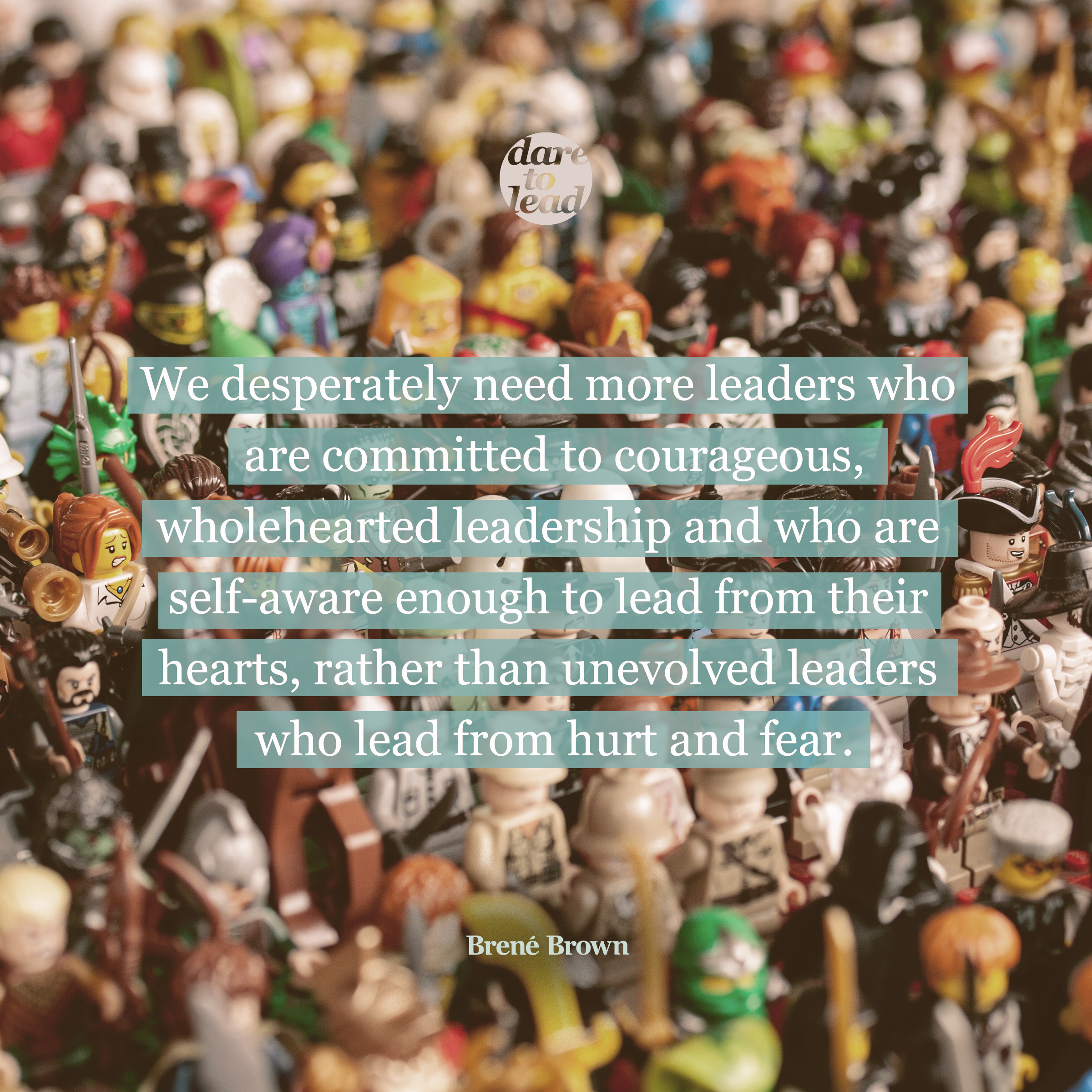